La ville de Pärnu et le lycée Pärnu Sütevaka Humanitaar-gümnaasium
2020
Notre lycée :
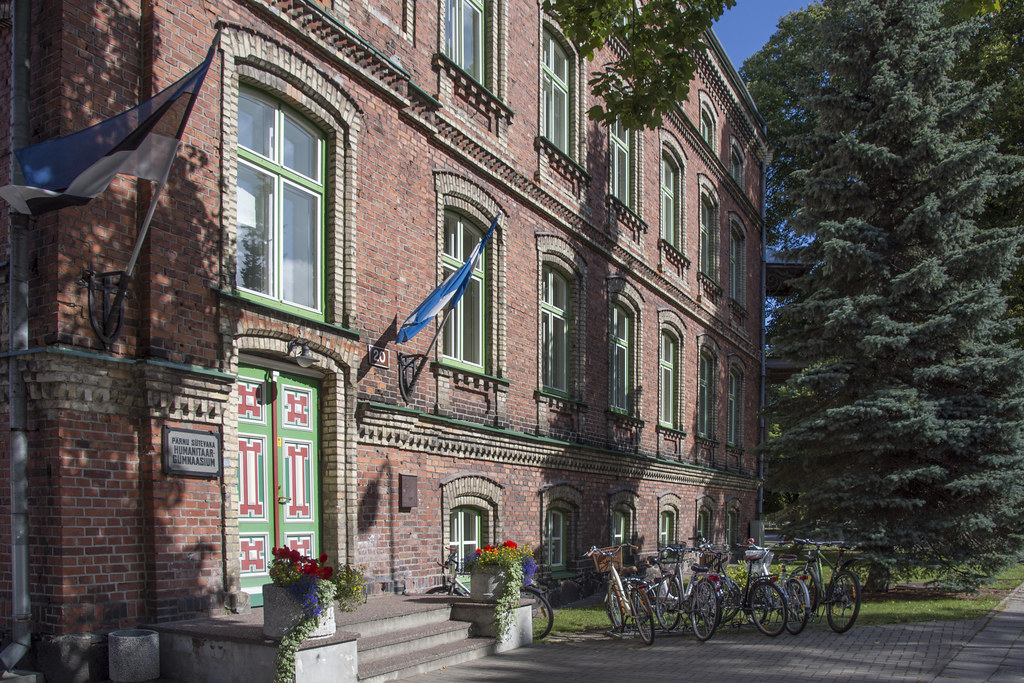 406 étudiants
crée en 1990 : un lycée privé 
La devise : liberté, créativité, responsibilité
Les langues : anglaise, russe, allemande, français, espagnol, latin
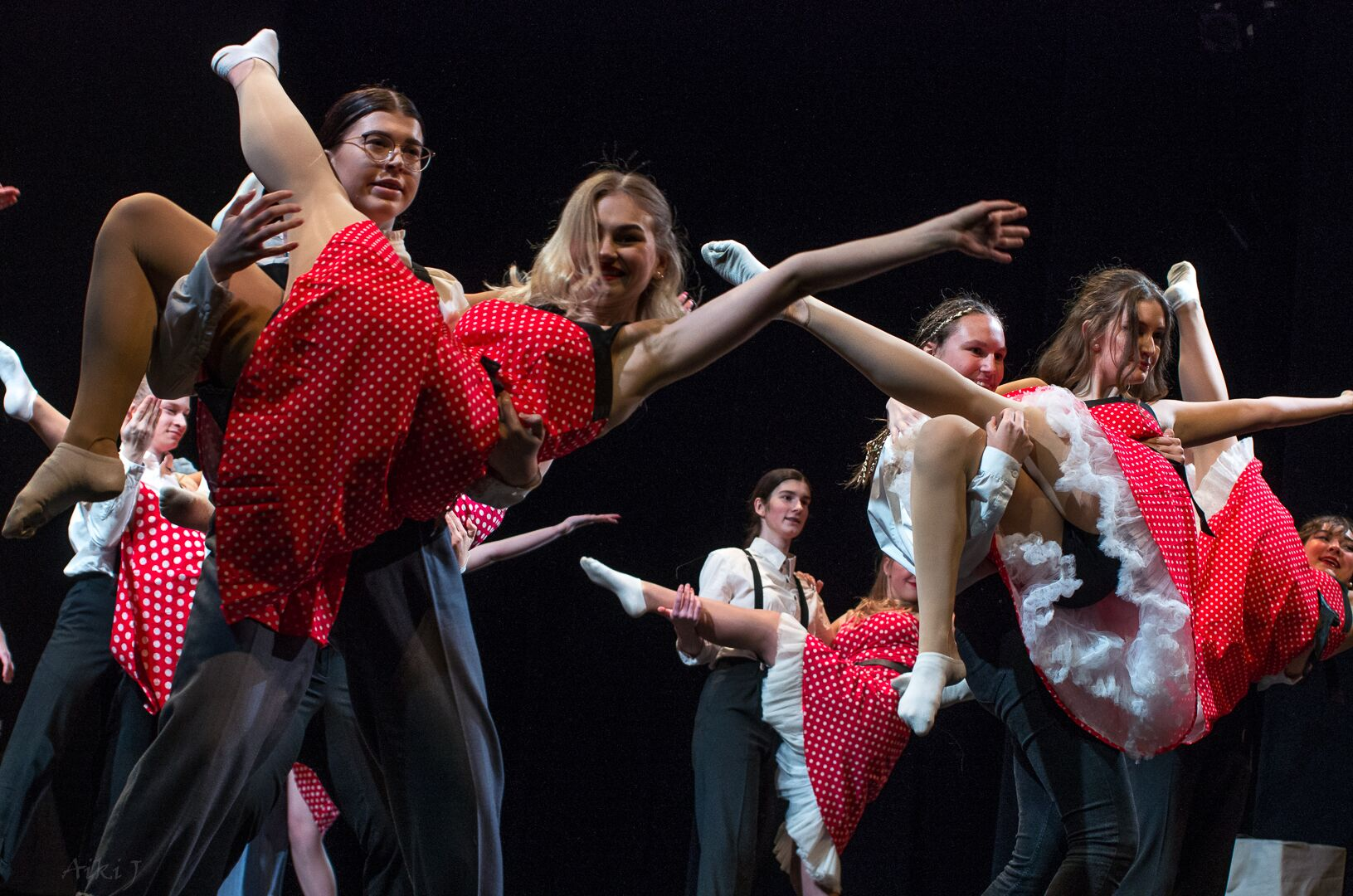 Ambiance amicale, créative
Plusieures compétitions	
Competition de danse
SOKK : play-back 
Sütett : concours de chant
D’autres événements
Salongiõhtu : soirées de salon
Bal
https://www.youtube.com/watch?v=vbyx7pxcXBM
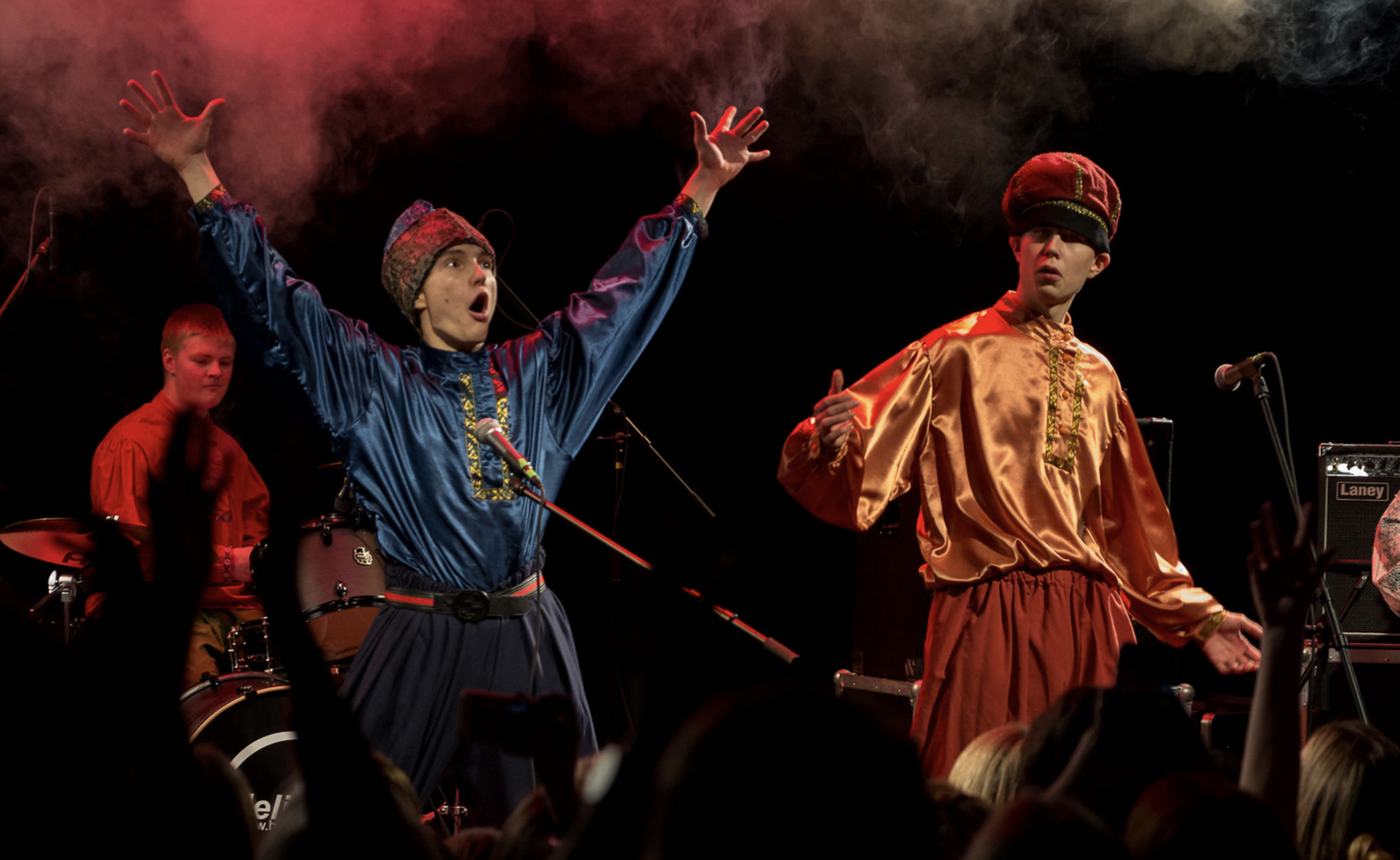 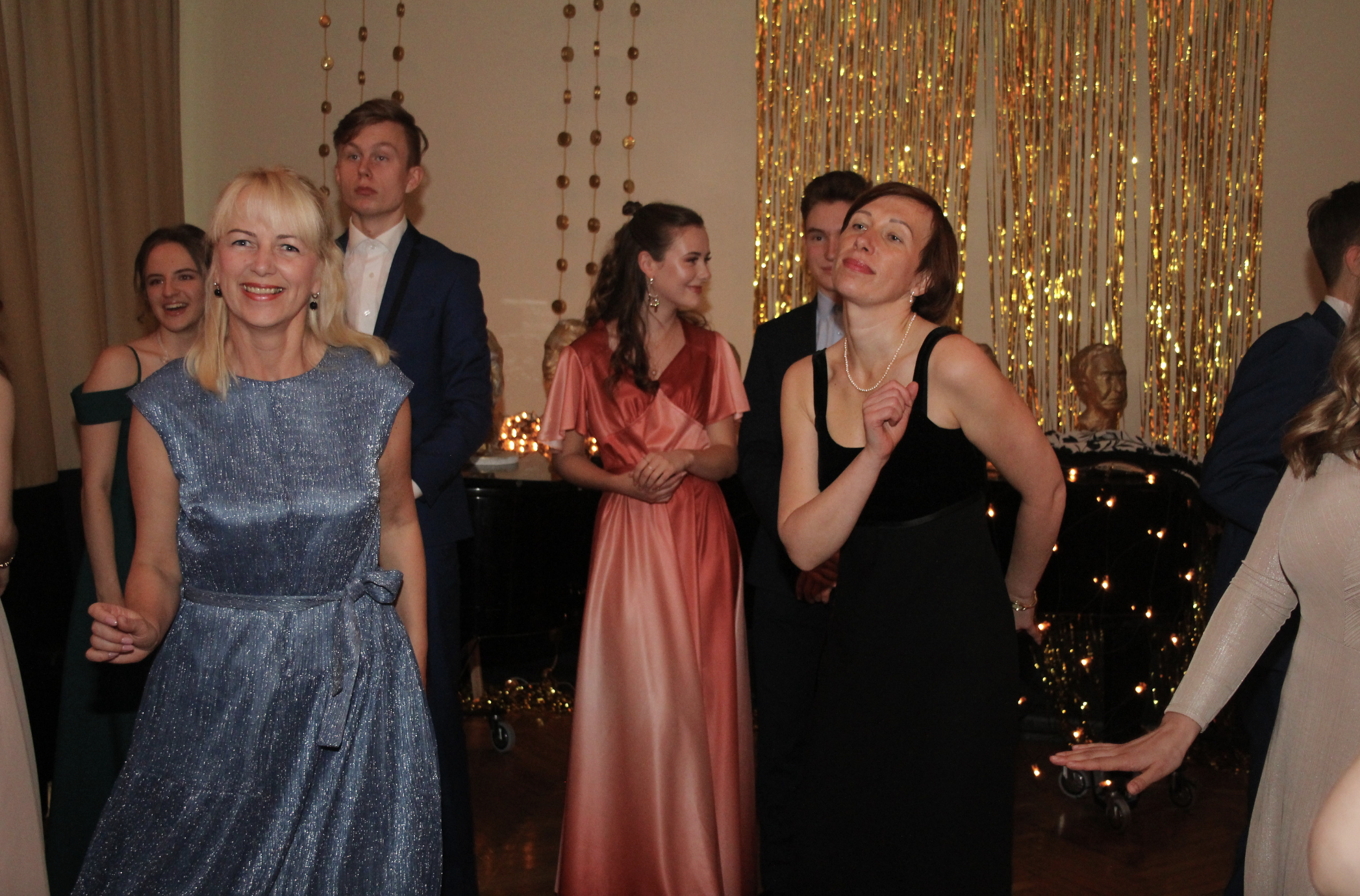 SOKK
Le bal
Pärnu
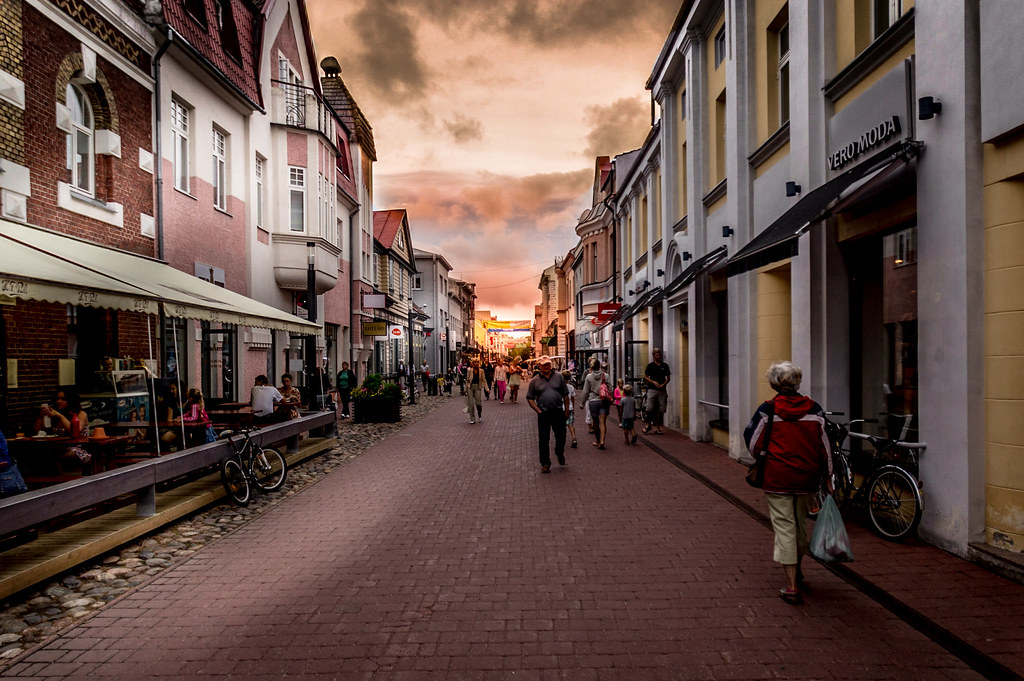 39 620 habitants
La capitale d'été
La meilleure plage en Estonie !
La nature extraordinaire
La rue principale, la rue Rüütli
La cinquième ville en Estonie
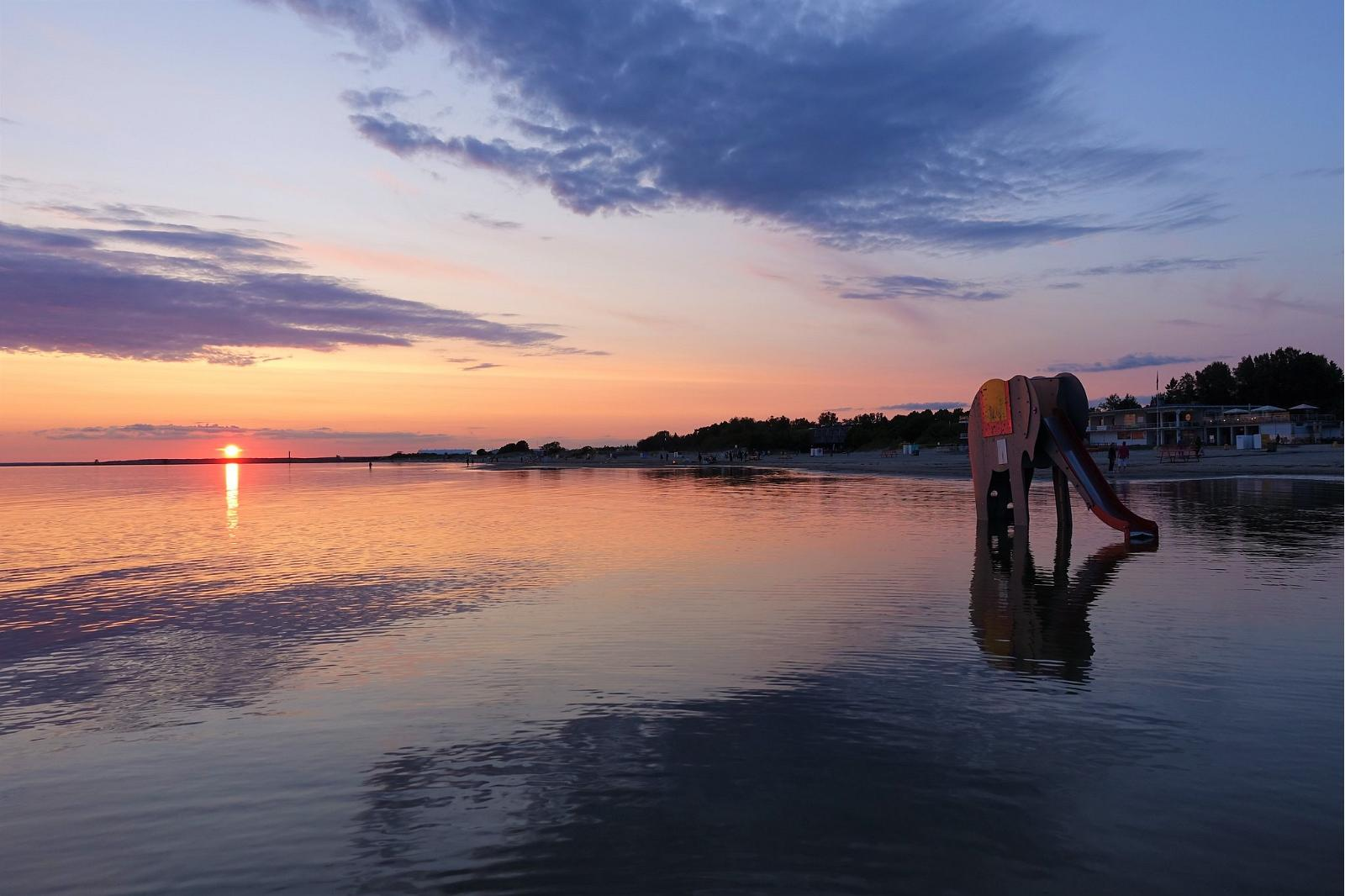 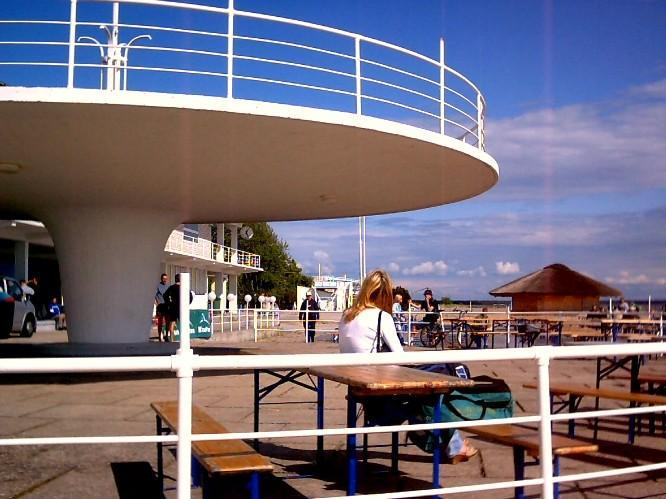 La plage
“Le champignon”